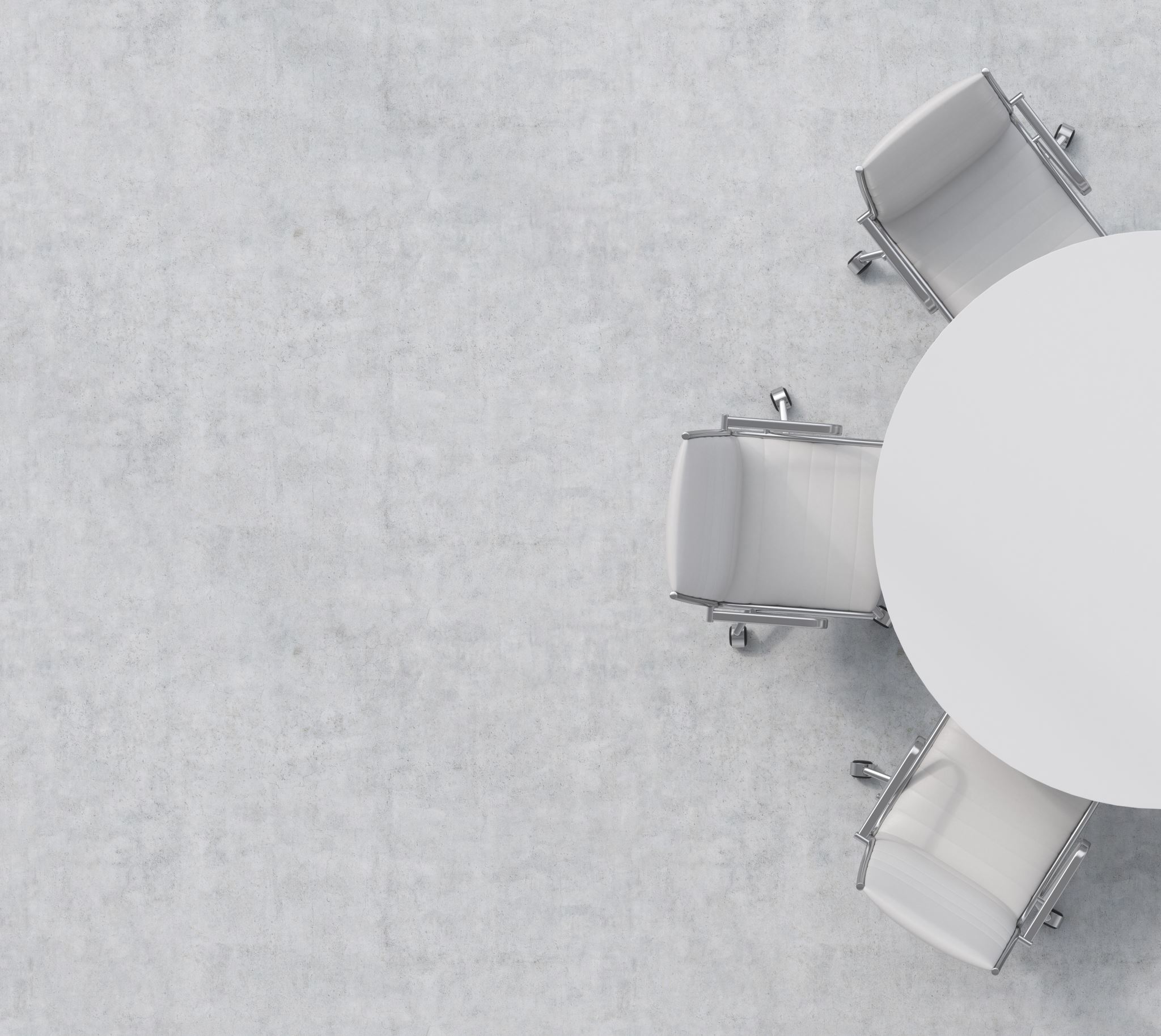 Digitale Samtalegrupper
Celine Haaland-Johansen

Likepersonssamling 5.-7. november
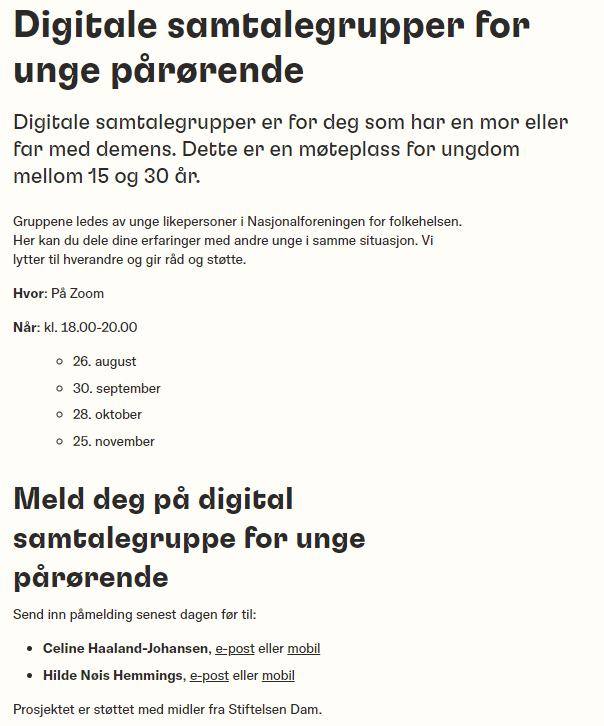 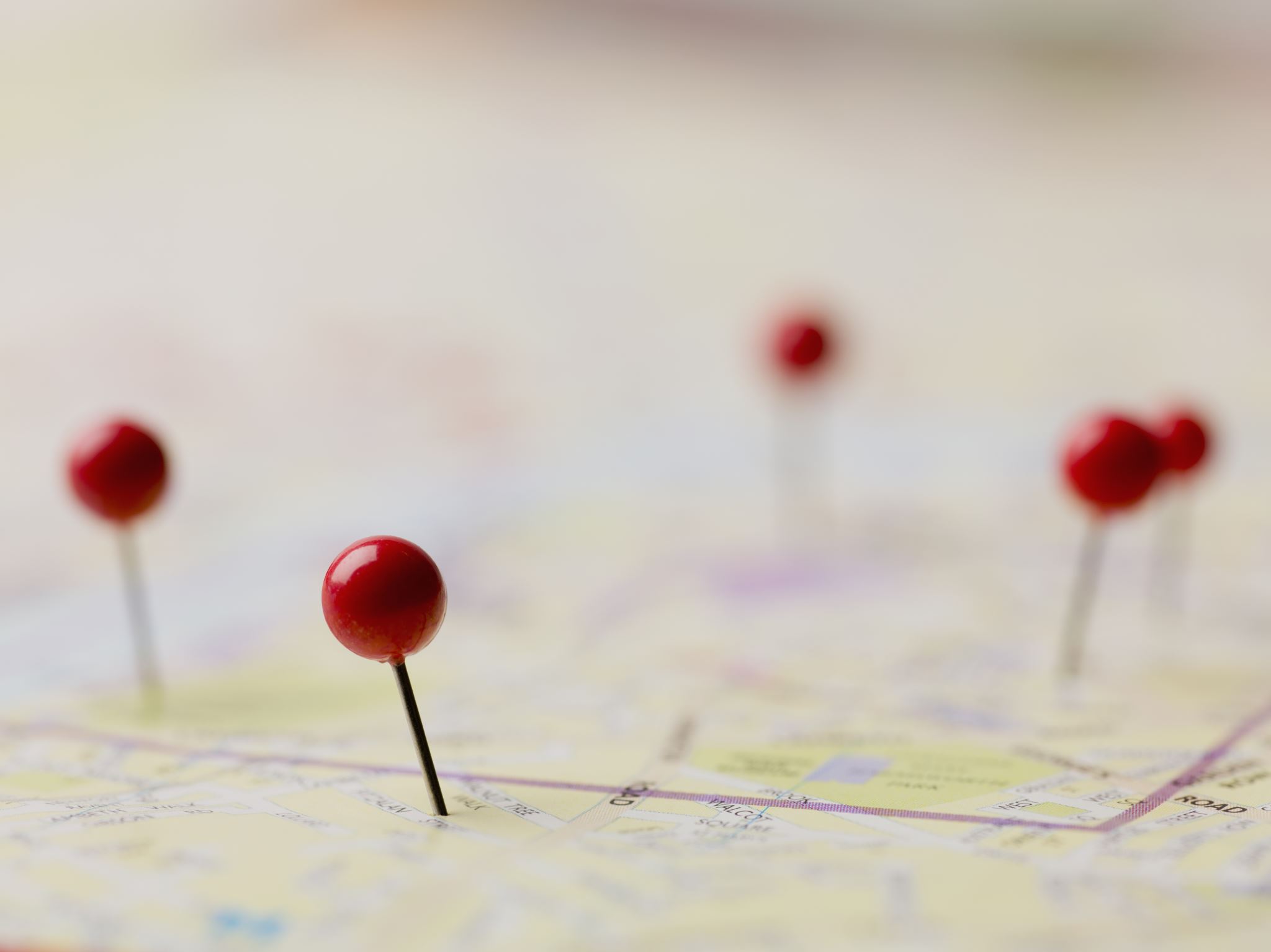 Påmelding
SMS 
 E-post 
 Oppfølging av påmeldte – Sikre rett målgruppe, påminne om dato for gruppen
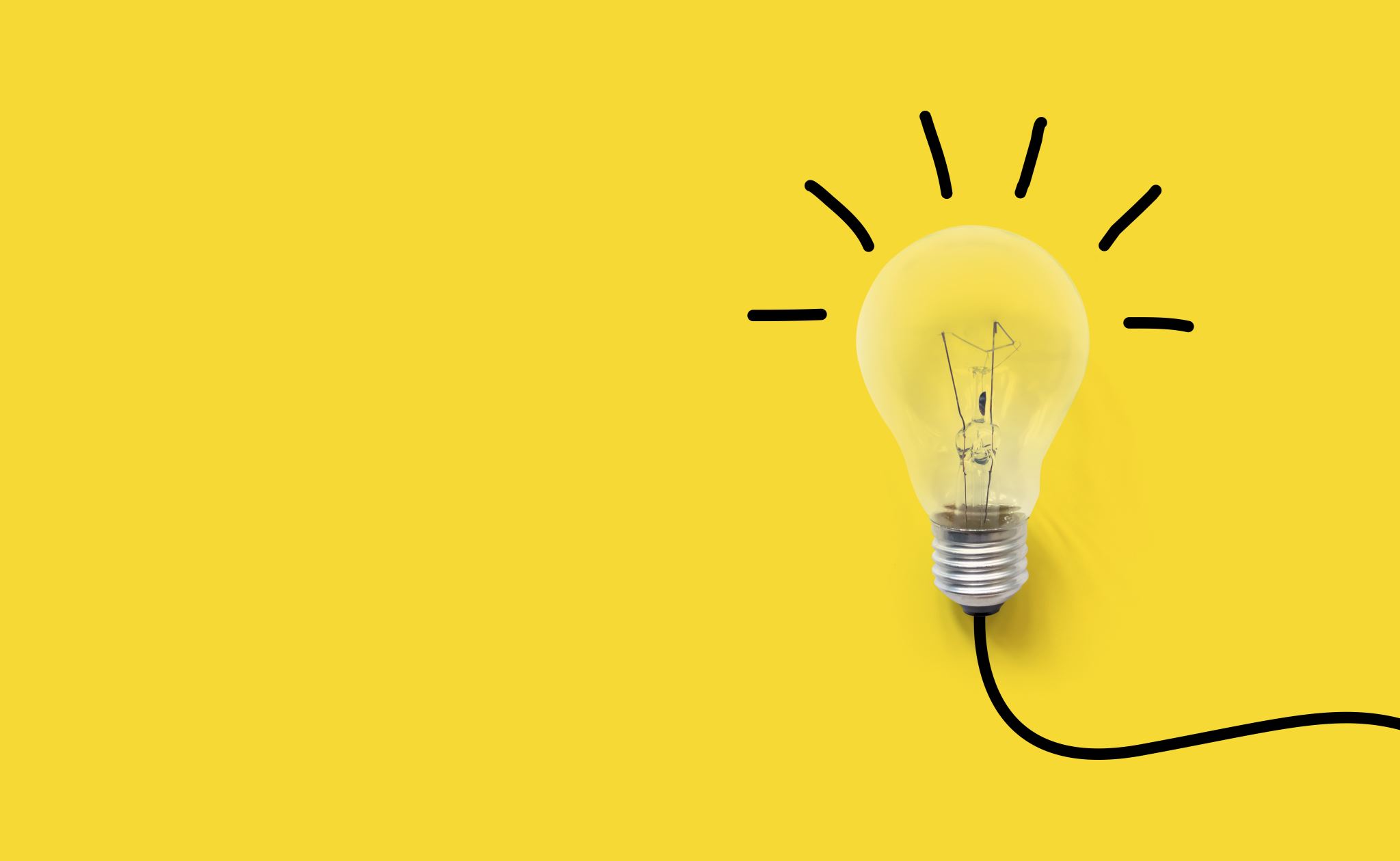 Gjennomføring av samtalegruppene
Vurdering av antall påmeldte – antall grupper
 Opprettelse av et møte(ne) i den digitale plattformen med lederne
 Teste det digitale i forkant av gruppen
 Egen mail til hver av deltakerne med lenke til samtalegruppen
Påminnelse om dato og tidspunkt
Deltakelse i gruppen = samtykke i at navnet som skrives inn i plattformen er synlig for andre
Anbefaling om å dele lyd og bilde
Kontaktinformasjon til den av lederne som bistår teknisk om de ikke kommer seg inn eller får problemer
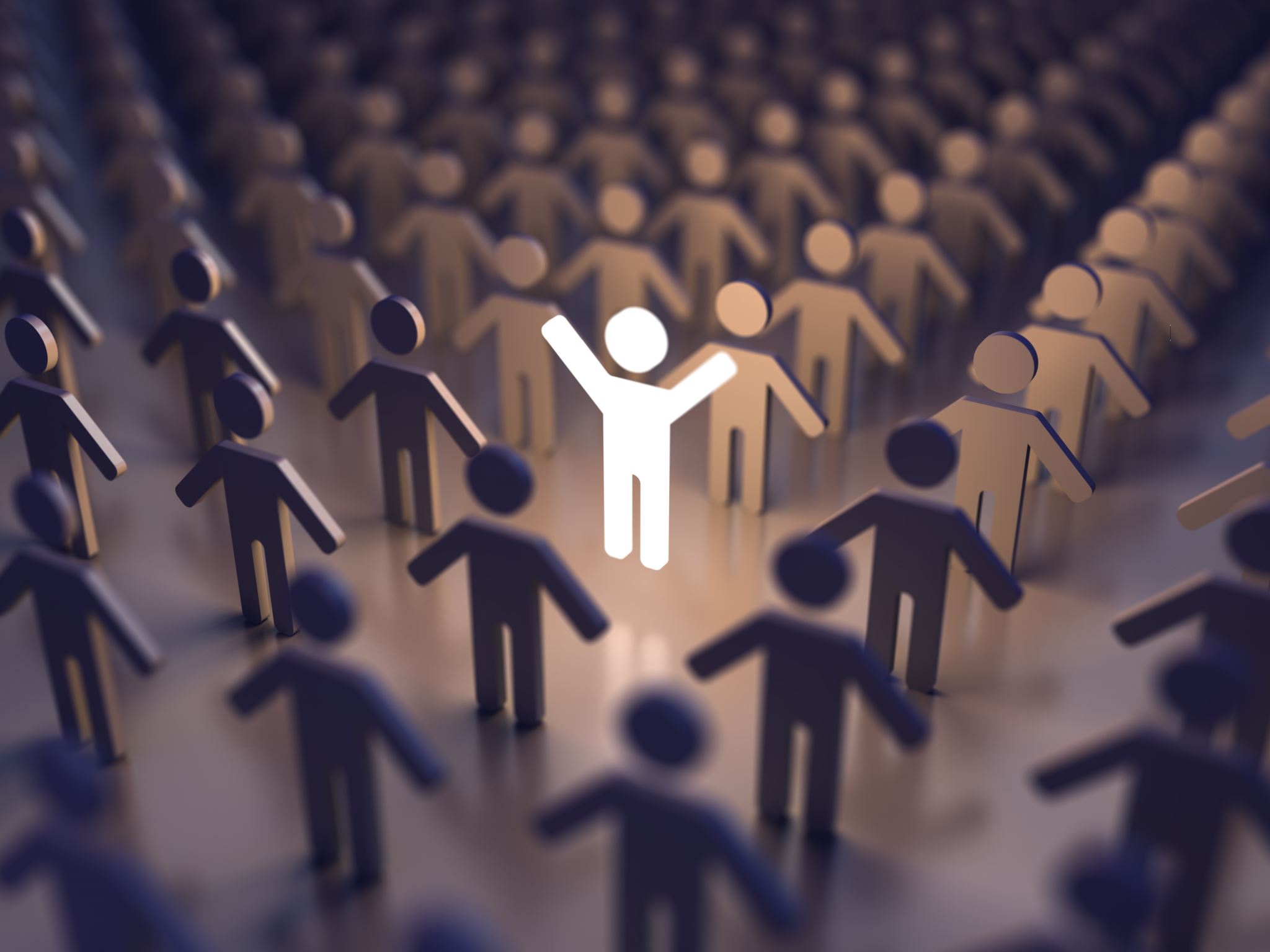 Gjennomføring av samtalegruppene
Som en vanlig samtalegruppe
 Runde på alles navn, alder, hvilken forelder som har demens
 Få i gang praten – runde på alle om hvordan de har det eller tenker på akkurat nå
 Være var og følge med på tegn om noen ønsker å ta ordet
 La deltakerne svare hverandre så langt det lar seg gjøre
 Direkte henvendelse til de som ikke tar så mye plass
 Begrense de som tar mye plass
 Avslutte på en måte som skaper mest mulig mestring – positive tanker
Digitale kontra Fysiske samtalegrupper – mine erfaringer